DFT of Truncated Signals
What if the signal is not time-limited?We can think of limiting the sum toN points as a truncation of the signal:
What are the implications of this in the frequency domain?(Hint: convolution)
Popular Windows:
Rectangular:
Generalized Hanning:
Triangular:
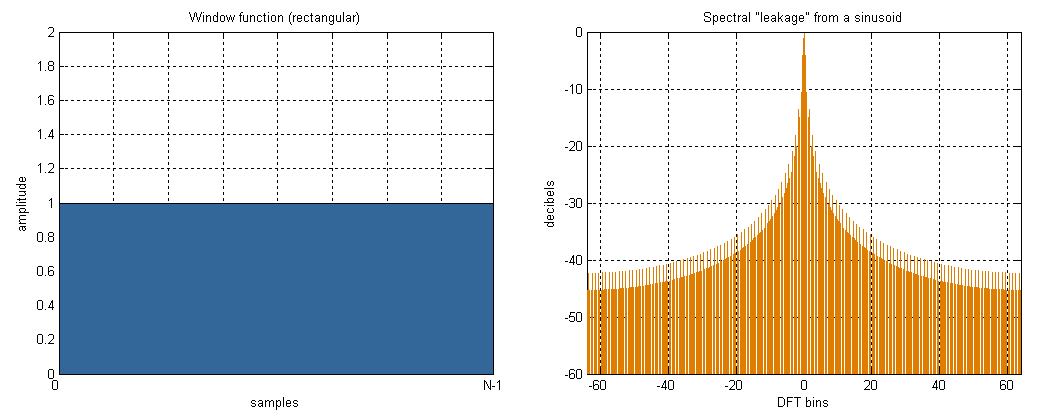 Rectangular
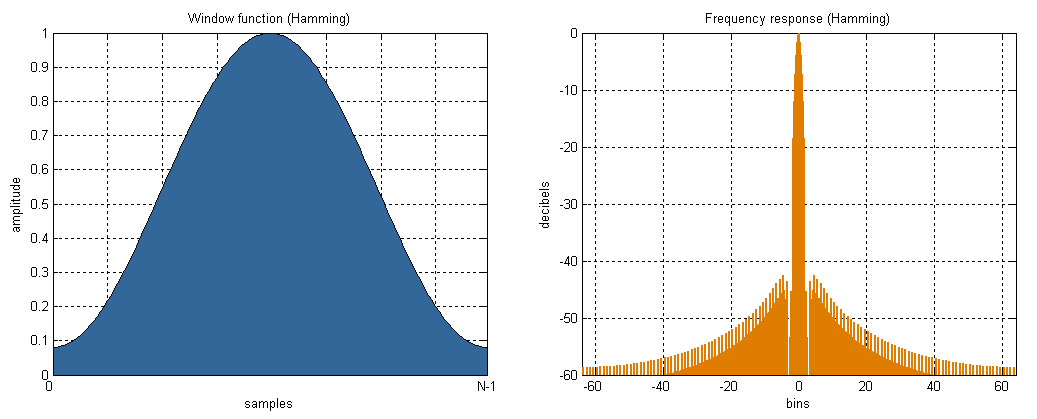 Generalized Hanning
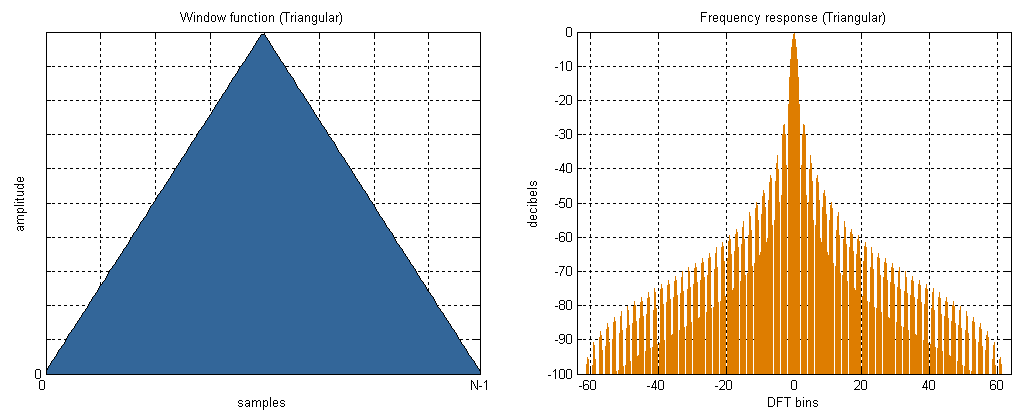 Triangular
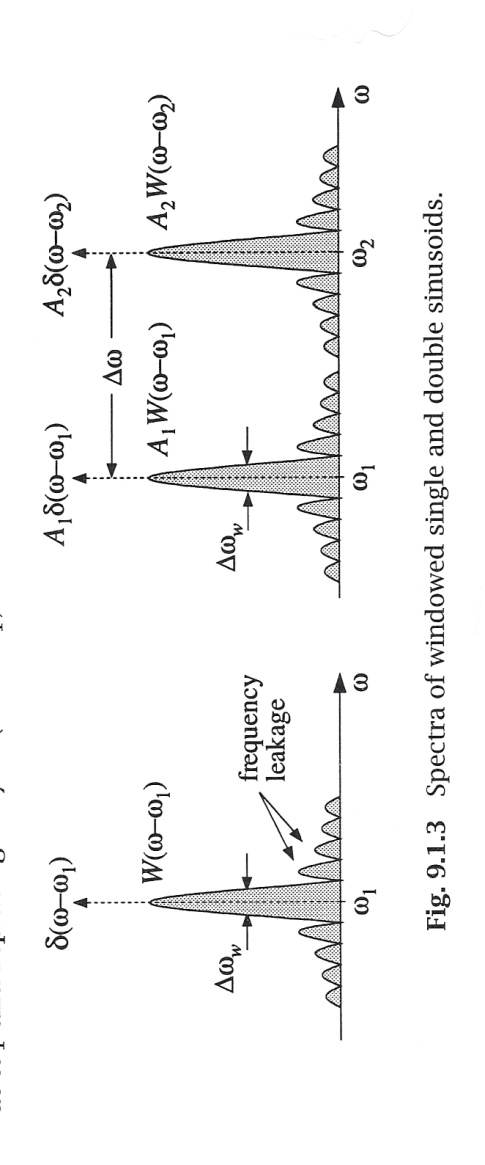 Impact on Spectral Estimation
The spectrum of a windowed sinewave is the convolution of two impulse functions with the frequency response of the window.
For two closely spaced sinewaves, there is “leakage” between each sinewave’s spectrum.
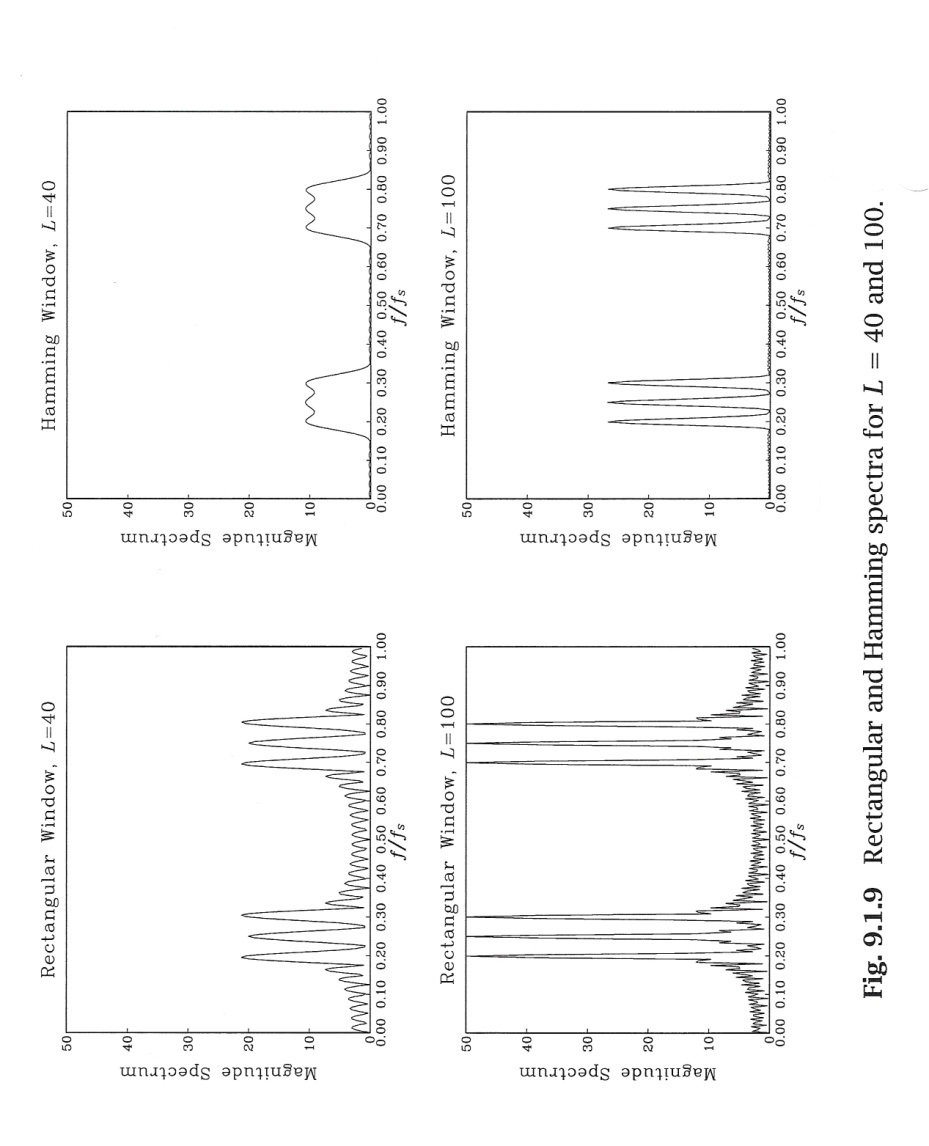 The impact of this leakage can be mitigated by using a window function with a narrower main lobe.
For example, consider the spectrum of three sinewaves computed using a rectangular and a Hamming window.
We see that for the same number of points, the spectrum produced by te Hamming window separates the sinewaves.
What is the computational cost?
Manolakis & Ingle Fig7.26
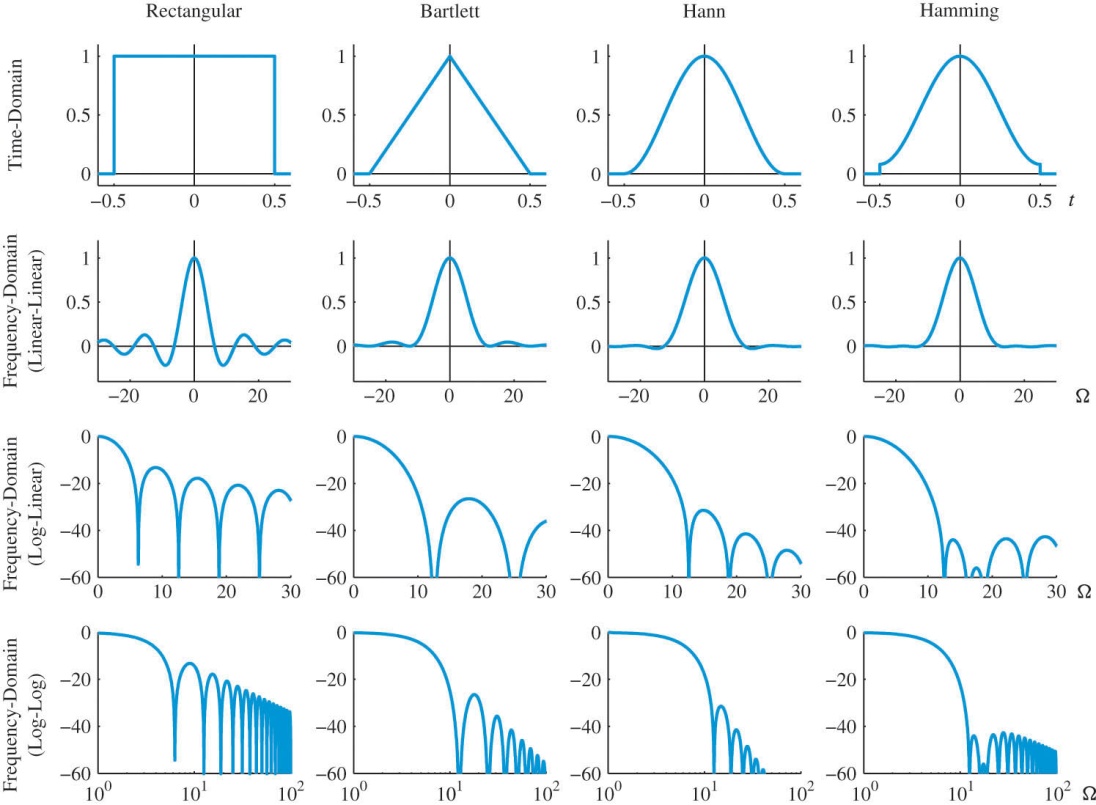 © Cambridge University Press 2011
Manolakis & Ingle Fig7.32
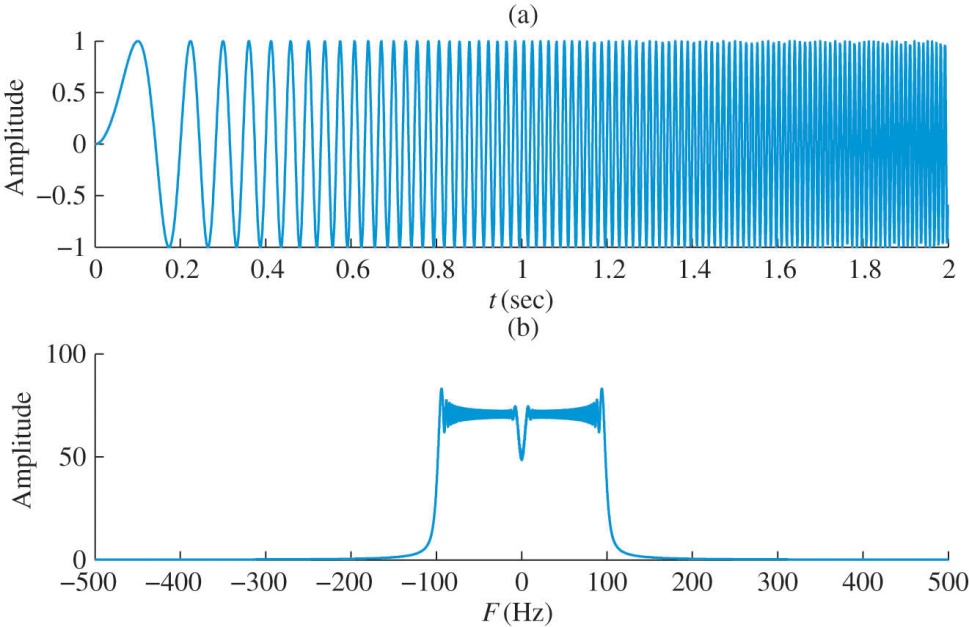 © Cambridge University Press 2011
Manolakis & Ingle Fig7.35
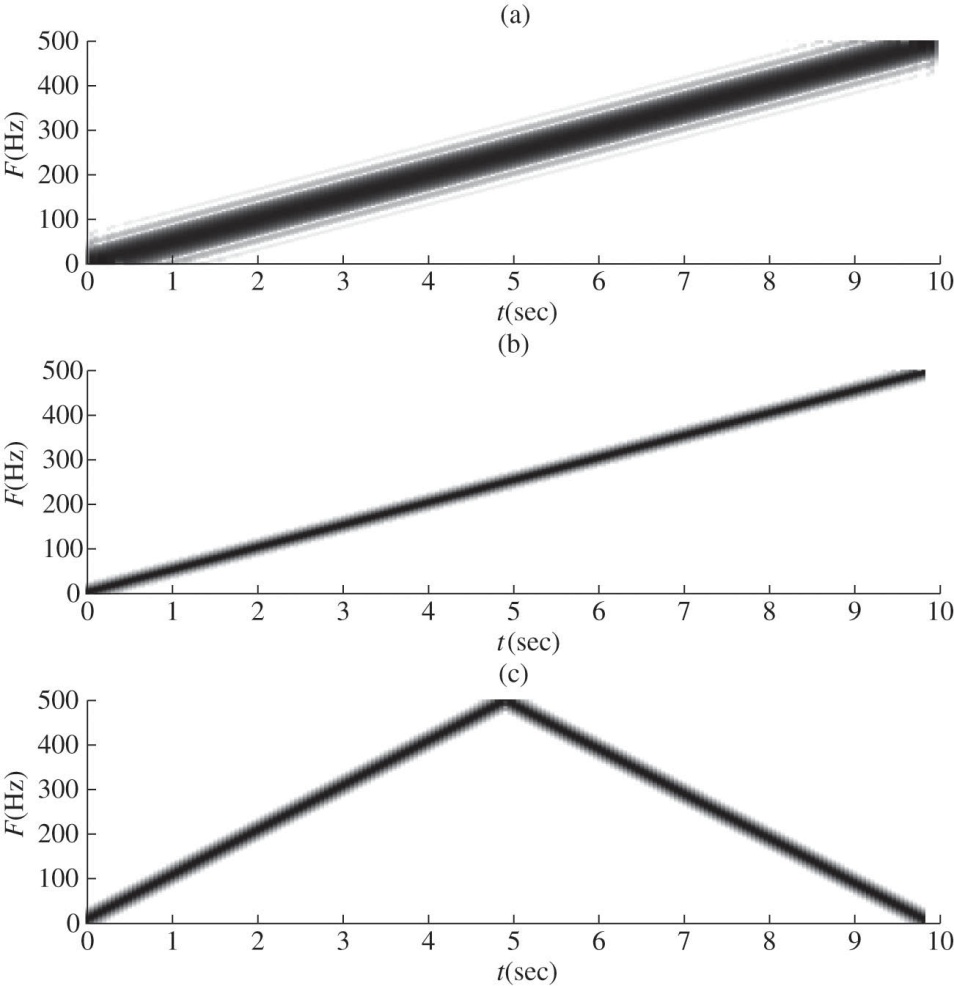 © Cambridge University Press 2011